Unit 4 and UNIT 9B
ORAL PRACTICE
SIMPLE PAST
1- boring – 2- bored – 3- depressed – 4- depressing – 5- relaxing – 6-relaxed- 7-interesting 8- interested 9- excited - 10-  exciting
VOCABULARY
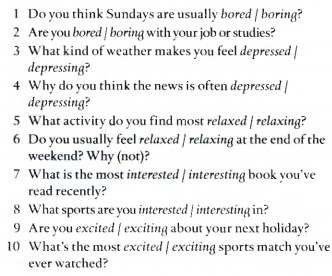 1- SELECT THE CORRECT OPTION TO COMPLETE THE QUESTIONS
2-ASK AND ANSWER THE QUESTIONS ORALLY
PRESENT PERFECT
https://www.youtube.com/watch?v=fXN8hY0WwGg
https://www.youtube.com/watch?v=0tNdyeL8qLU
https://elt.oup.com/student/englishfile/preint3/grammar/file04/grammar04_b01?cc=ar&selLanguage=en
https://www.myenglishpages.com/site_php_files/grammar-exercise-already-since-for-yet-just.php
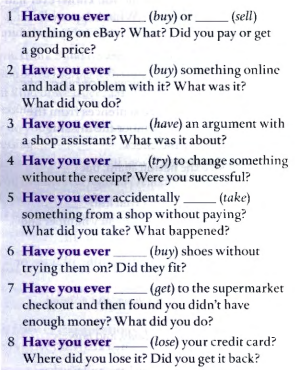 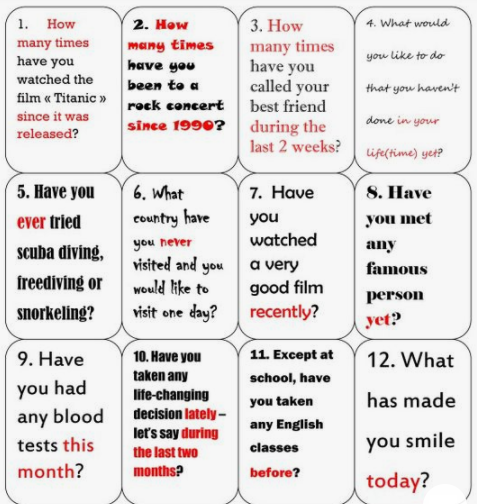 PRESENT PERFECT
1-ASK AND ANSWER THE QUESTIONS ORALLY
PRESENT PERFECT
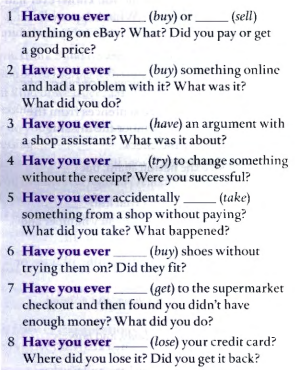 1- COMPLETE THE QUESTIONS
2-ASK AND ANSWER THE QUESTIONS ORALLY
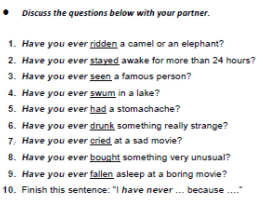 PRESENT PERFECT VS. SIMPLE PAST
1- COMPLETE THE QUESTIONS
2-ASK AND ANSWER THE QUESTIONS ORALLY
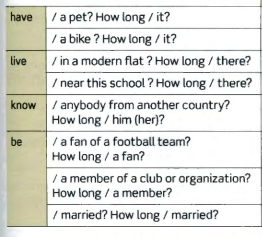 PRESENT PERFECT, SIMPLE PAST AND PRESENT SIMPLE
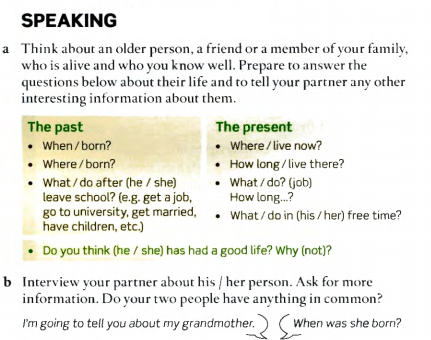 ASSIGNMENTS
1, 2, 3 





4 (page 113,  write an informal e-mail)
OFFICE HOURS: WEDNESDAY, NOVEMBER, 11TH 5-6 pm
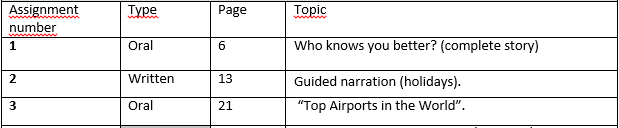 MIDTERM TEST
November, 16th 12am - 2pm
Camara and microphone
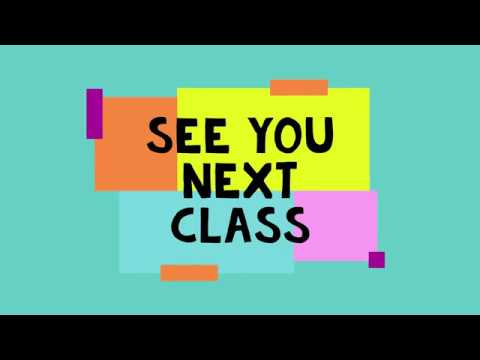